Design and Technology
Unit 6- Woodwork Construction
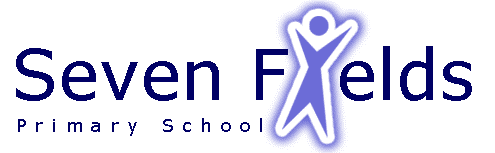